Неделя открытых уроков в начальной школе
с 23.01.12г.  по 28.01.12г.
Выполнила: Мотышева Оксана Унгувна
с.Халясавэй
МКОУ ШИ ООО с.Халясавэй
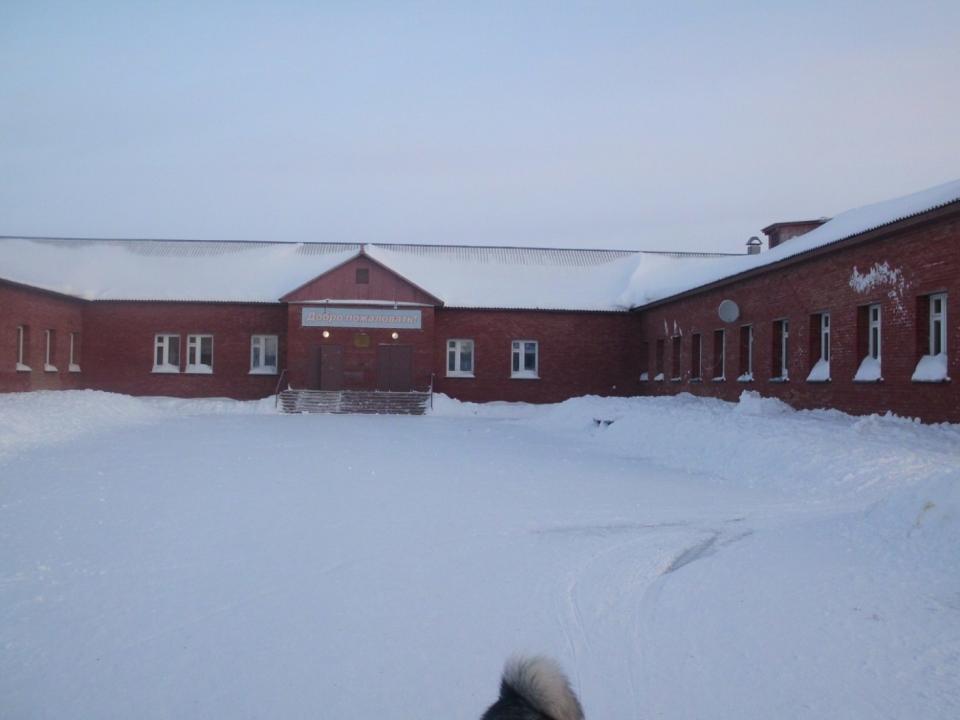 Тема: Математический футбол
1 «а» класс
Математика
Учитель: Фадеева 
                  Зинаида Михайловна
Тема: Заключительный урок            «Спасибо, Азбука»
1 «б» класс
Обучение грамоте
Учитель: Мотышева 
                  Оксана Унгувна
Тема: Слова однозначные и многозначные. Урок-диалог.
2 «а» класс
Русский язык
Учитель: Рябова 
                 Светлана Кирилловна
Тема: Письменные приемы сложения и      вычитания. Урок-соревнование.
2 «б» класс
Математика
Учитель: Салиндер 
                  Неля Николаевна
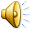 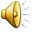 Тема: Здоровый образ жизни
3 класс
Окружающий мир
Учитель: Волкова 
                  Алевтина Вячеславовна
Тема: Закрепление о частях речи
4 класс
Русский язык
Учитель: Айваседо
                  Анжела Геннадьевна
Во время перемены дети не теряют время даром
Считают, решают, отгадывают
Неделя закончилась заседанием         МО
Спасибо за внимание